Dampak Perubahan Populasi Manusia Terhadap Lingkungan
Oleh Kelompok 3 Biology
ANGGOTA :
Anisa Alivia Roshida 	(04)
Fiki Nurul Liana R		(06)
Hanif  Yumna U.		(09)
Liginia Gustin Ayu D. 	(16)
M. Refi Fauzi			(18)
M. Wiwaha Trah U.		(19)
Syafira Alma Raudhia	(25)
Wiguna Luddani M.	(27)
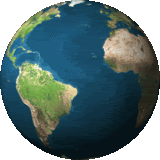 DAMPAK PERUBAHAN  
POPULASI  
MANUSIA TERHADAP  
LINGKUNGAN
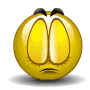 Pendahuluan
Kita hidup di negara Indonesia, yaitu salah satu negara yang penduduknya paling banyak di dunia.
Penduduk Indonesia jumlahnya sekitar 200 juta-an.
Yang berarti, semakin meningkatnya jumlah dari angka tersebut akan menimbulkan banyak pengaruh pada lingkungan sekitar.
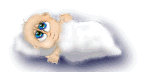 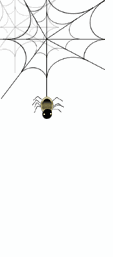 Dampak terhadap air dan udara
Sekarang, banyak di bangun pabrik-pabrik untuk mengolah bahan pemenuh kebutuhan manusia. Pembangunan pabrik ini telah memacu pemanfaatan air secara besar-besaran tanpa memperhatikan potensi yang ada, sehingga dapat mengakibatkan penurunan debit air tanah. Jika debit air tanah menurun, dapat terjadi penurunan tanah dan instrusi  air laut. Juga, jika pengelolaan pabrik-pabrik tersebut tidak ramah lingkungan, tentu limbahnya akan mencemari udara dan air.
Sedangkan, udara yang bersih dan air yang bersih sangat susah dicari. Udara juga dapat tercemar dengan asap dari cerobong asap di pabrik juga kendaraan bermotor. Meningkatnya sarana transportasi dan semakin banyaknya pabrik-pabrik tersebut diakibatkan karena meningkatnya jumlah penduduk
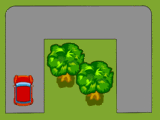 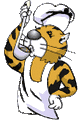 B.  Dampak Terhadap Kebutuhan Pangan
Semakin banyak jumlah penduduk, semakin banyak pula kebutuhan pangannya. Jika pertambahan penduduk yang semakin pesat tersebut tidak diimbangi dengan pemenuhan kebutuhan pangan, maka akan terjadi masalah kelaparan. Dengan terbentuknya populsai baru (penduduk semakin padat), maka akan memberikan pengaruh yang besar terhadap kebutuhan pangannya
Kelaparan terjadi bila pertambahan penduduk tidak diimbangi dengan pemenuhan kebutuhan pangan
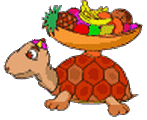 C.  Dampak terhadap kerusakan lingkungan
Peningkatan populasi penduduk akan berpengaruh terhadap kerusakan lingkungan. Salah satu penyebab terjadinya kerusakan lingkungan adalah meningakatnya jumlah populasi penduduk. Misalnya, dengan adanya peningkatan penduduk, maka kebutuhan akan rumah pun meningkat. Karena kekurangan lahan, akhirnya pembangunan rumah dilakukan di atas lahan baru (hutan) dan menebang pohonnya untuk dimanfaatkan sebagai bahan baku pembuatan rumah tersebut. Kegiatan ini dapat menyebabkan kerusakan lingkungan, khususnya pada lingkungan yang asalnya bersih dan sehat
D.  Dampak terhadap kesehatan
Dengan meningkatnya populasi penduduk, dapat menimbulkan berbagai permasalahan kesehatan. antara lain :
Penyakit menular 	: ditimbulkan karena kekurangan pangan dan perumhan
Defisiensi 		: disebabkan karena kekurangan zat makanan tertentu
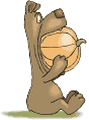 E.  Dampak terhadap pendidikan
Dalam bidang pendidikan, ledakan penduduk dapat menimbulkan dampak yang tidak diinginkan, misalnya : semakin banyak anak usia sekolah yang tidak bersekolah karena harus membantu orang tuanya memenuhi kebutuhan hidupnya.
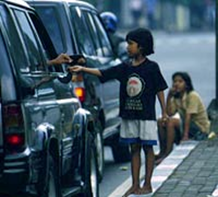 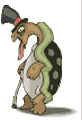 F.  Dampak terhadap pekerjaan
Semakin sempitnya pekerjaan dan tingginya angka persaingan kerja berdampak pada meningkatnya jumlah pengangguran. Jika hal ini terjadi, maka permasalahan keamanan akan muncul seperti kriminalitas
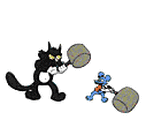 G.  Dampak terhadap bidang perumahan
Penduduk membutuhkan rumah yang layak untuk tempat tinggalnya. yang berdampak pada:
Meningkatnya luas wilayah pemukiman
Mengurangi areal pertanian dan hutan
Banyak penduduk menempati tempat tinggal yang tidak layak. Misal : pemukiman kumuh di tepi sungai, di sekitar tempat pembuangan sampah, di kolong jembatan, dan di tempat-tempat lainnya
Thank U for Ur Attention!! 
  
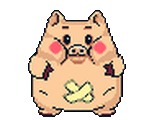